“The Little Thingsthat Run the World”
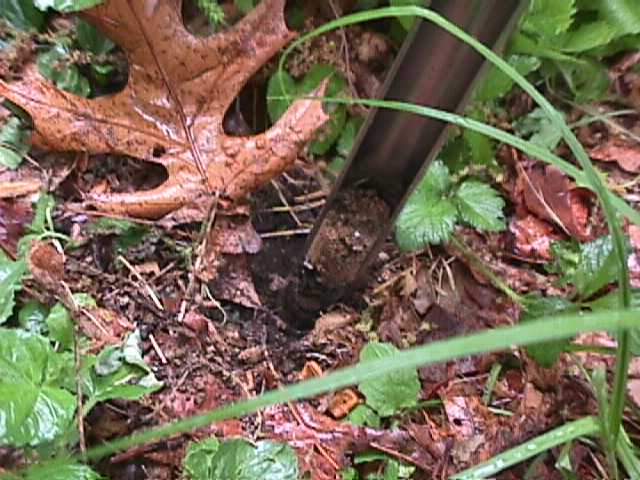 Exploring the World of  Microecology
By David L. Brock, Lily MacKenty, & Lauren Sless
Extract, Dilute, Identify, Test
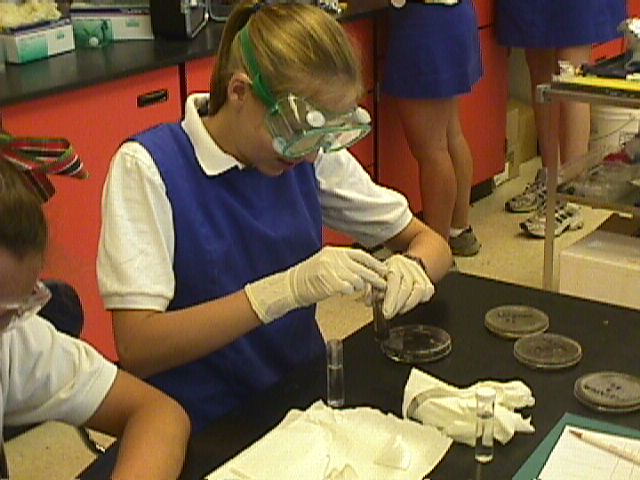 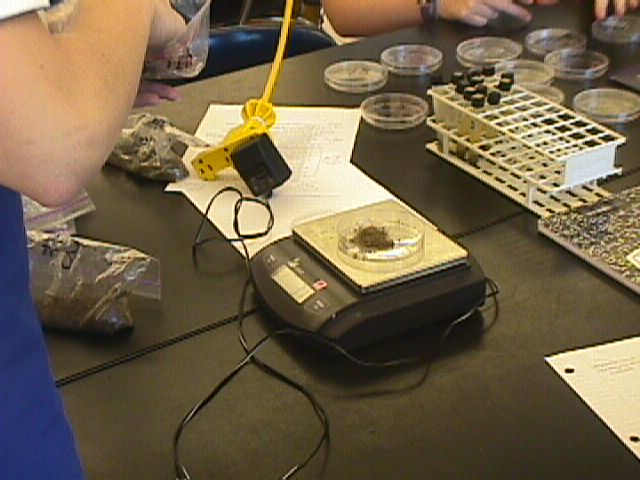 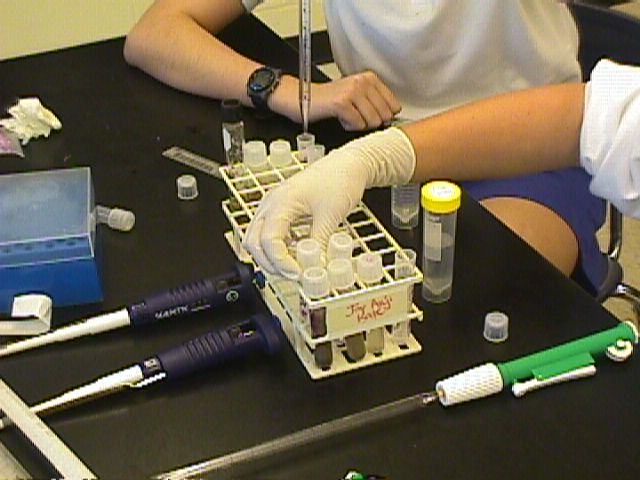 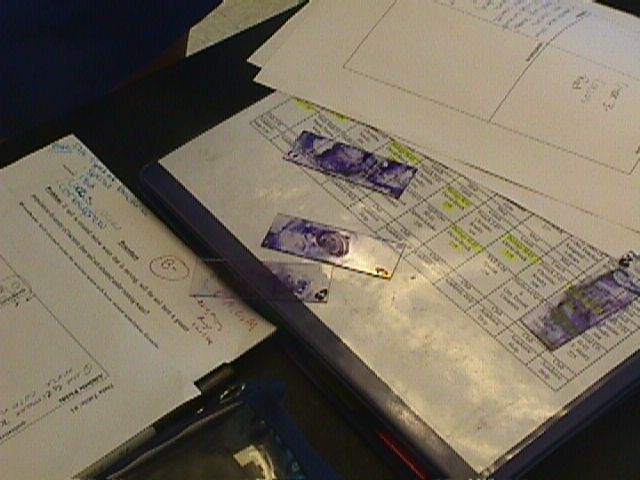 Sample Collecting
use soil cylinders 10-15 cm deep; keep in fresh plastic bags (don’t reuse to avoid contamination)
should collect min. of 3 samples from each location
make sure to collect all samples on the same day & time
remember:  soil is still “alive” in the plastic bag
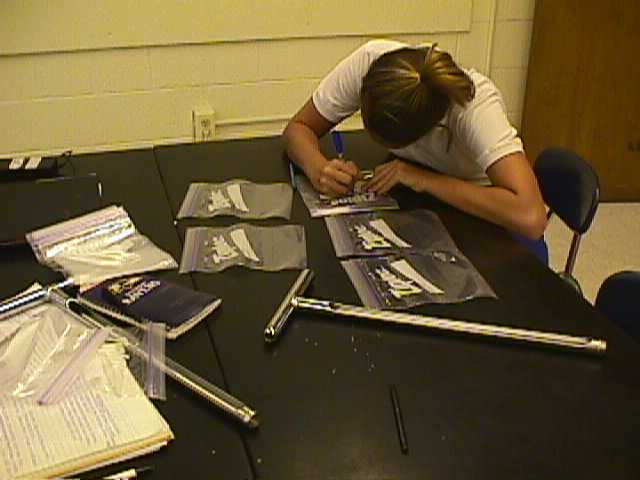 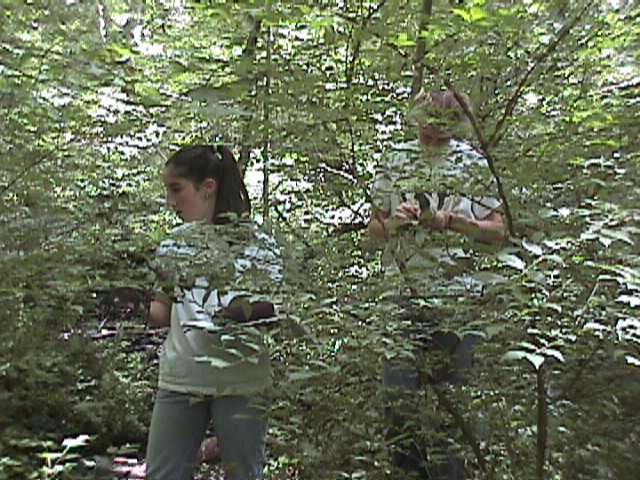 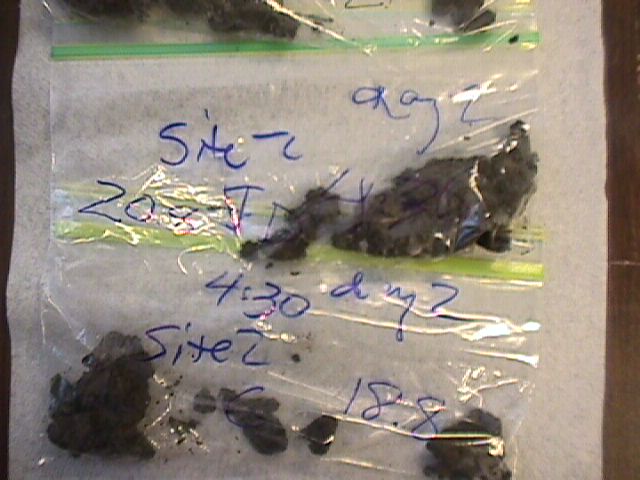 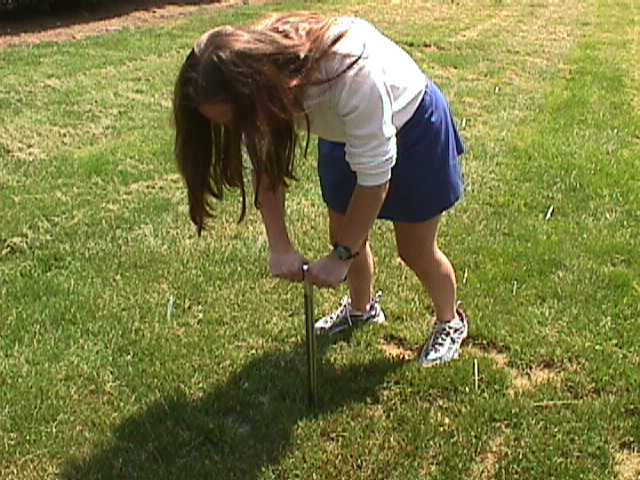 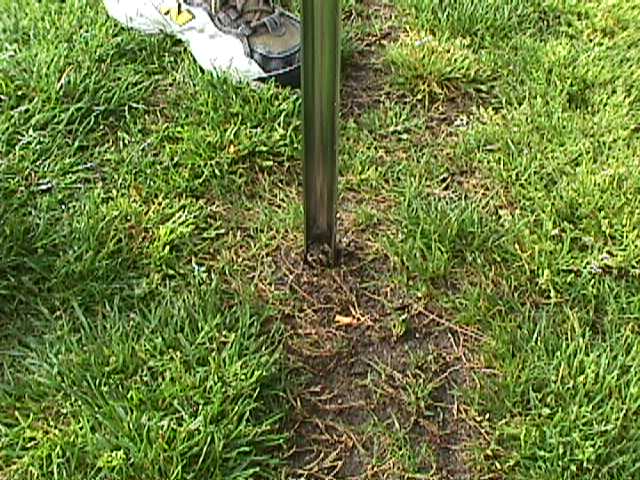 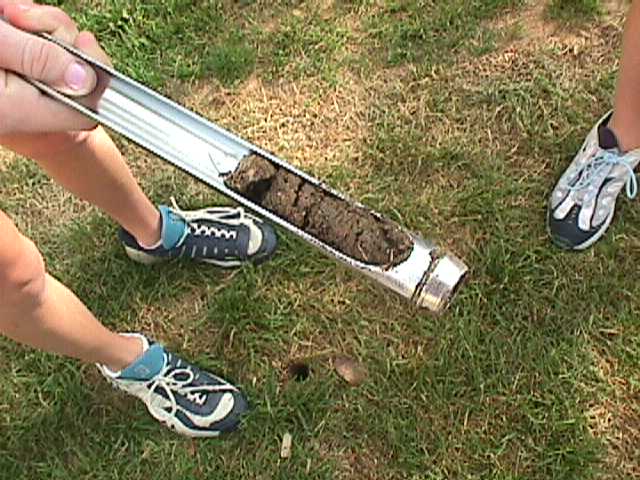 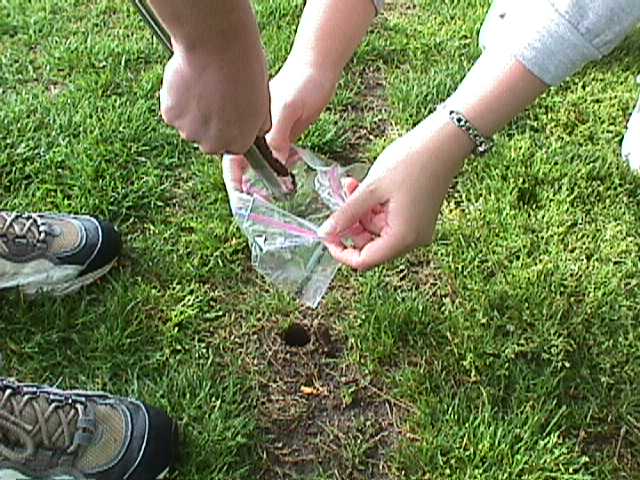 Protozoa Extraction
be sure to use distilled water and not tap water; but it does not need to be sterile
filter the Uhlig run-off a second time for improved viewing
methyl green is the preferred stain
to quantify:  [(# per field of view at 40X) • (total ml of water used) • 747]  (grams of sifted soil ) =  # of protozoa per gram of soil
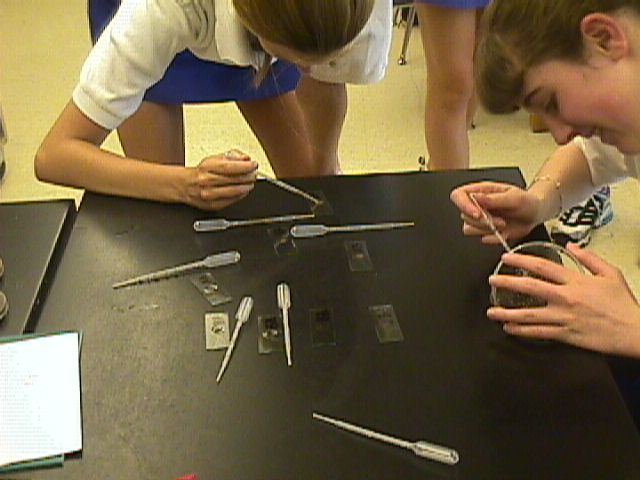 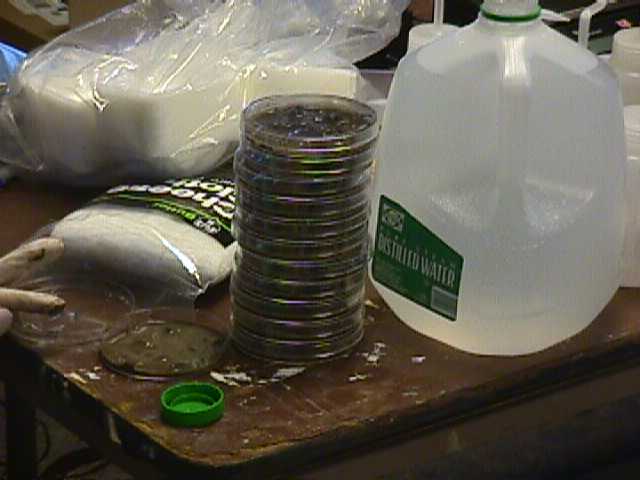 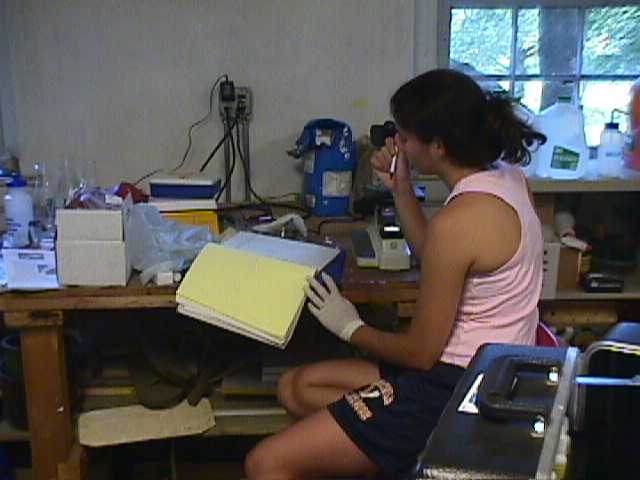 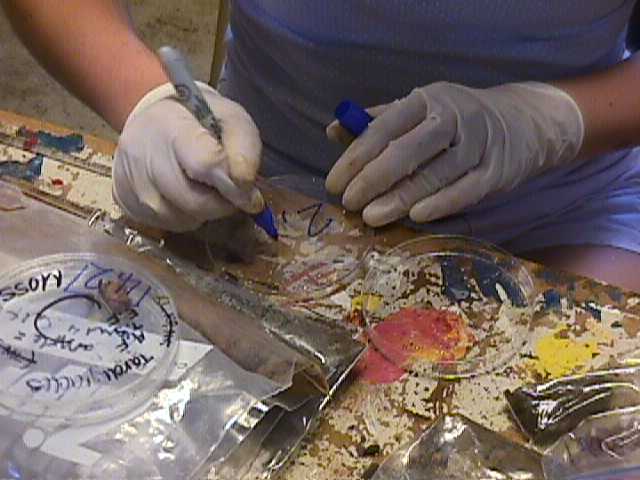 Step 1: collect and label clean petri dishes for each soil sample
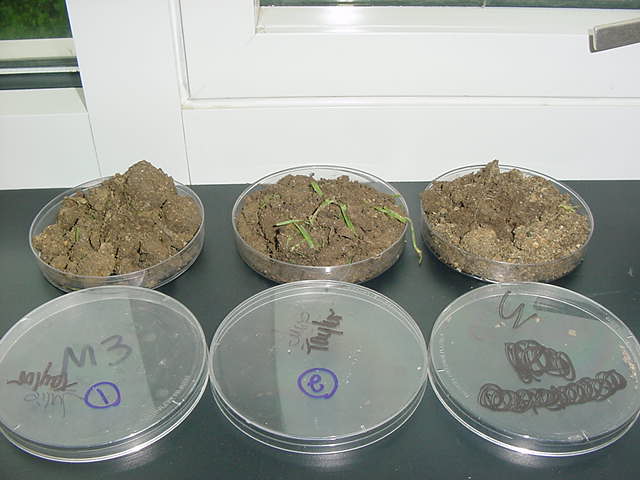 Step 2a:  air dry soil sample for at least 24 hours
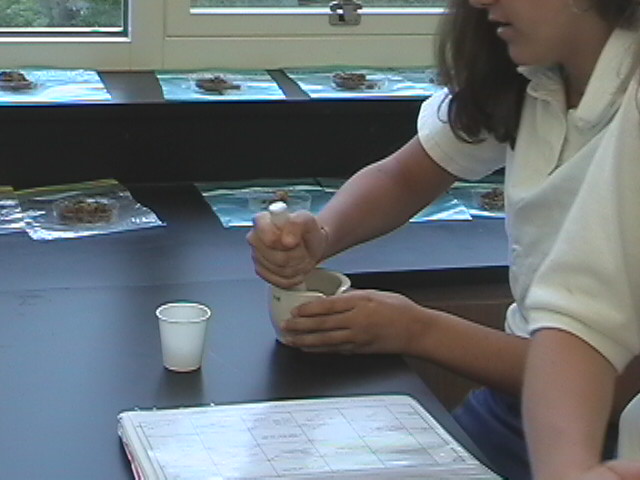 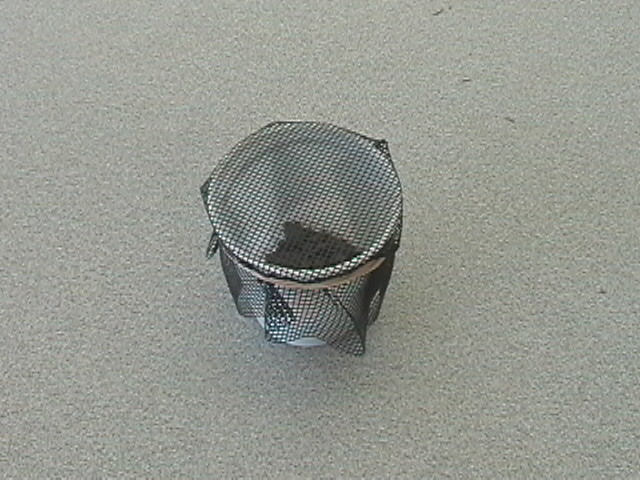 Step 2b:  then put dried soil into a small cup and cover with a 1 mm2 nylon mesh; sift 10 g into a clean petri dish
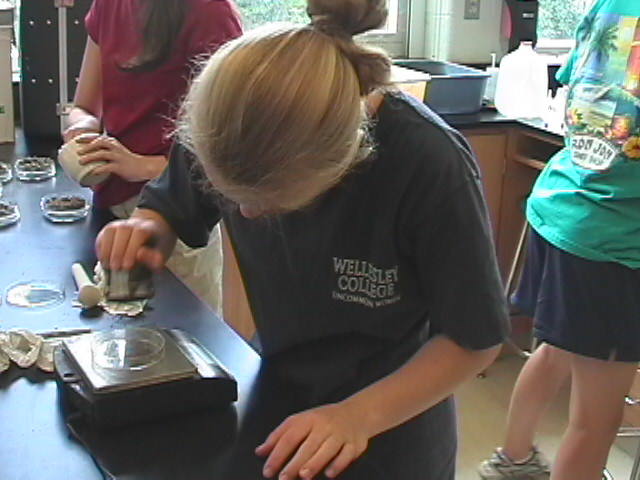 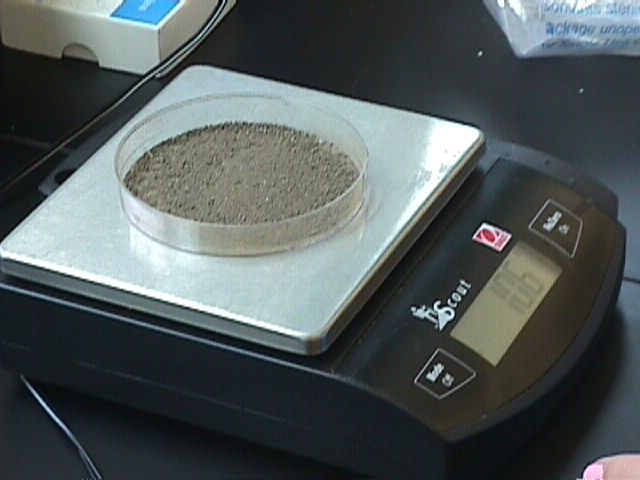 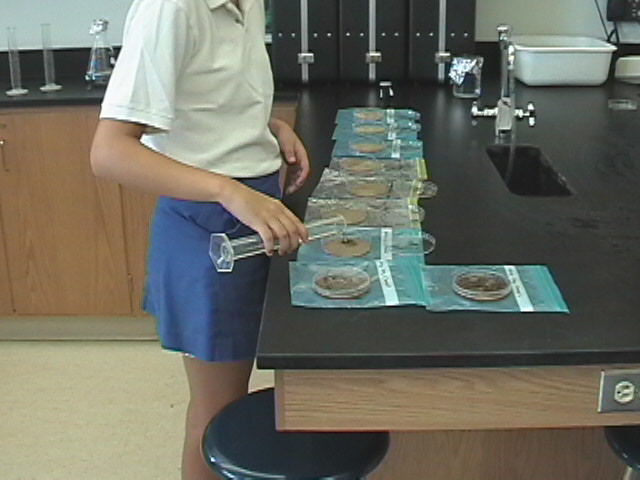 Step 3:  saturate sample with 20 ml distilled water
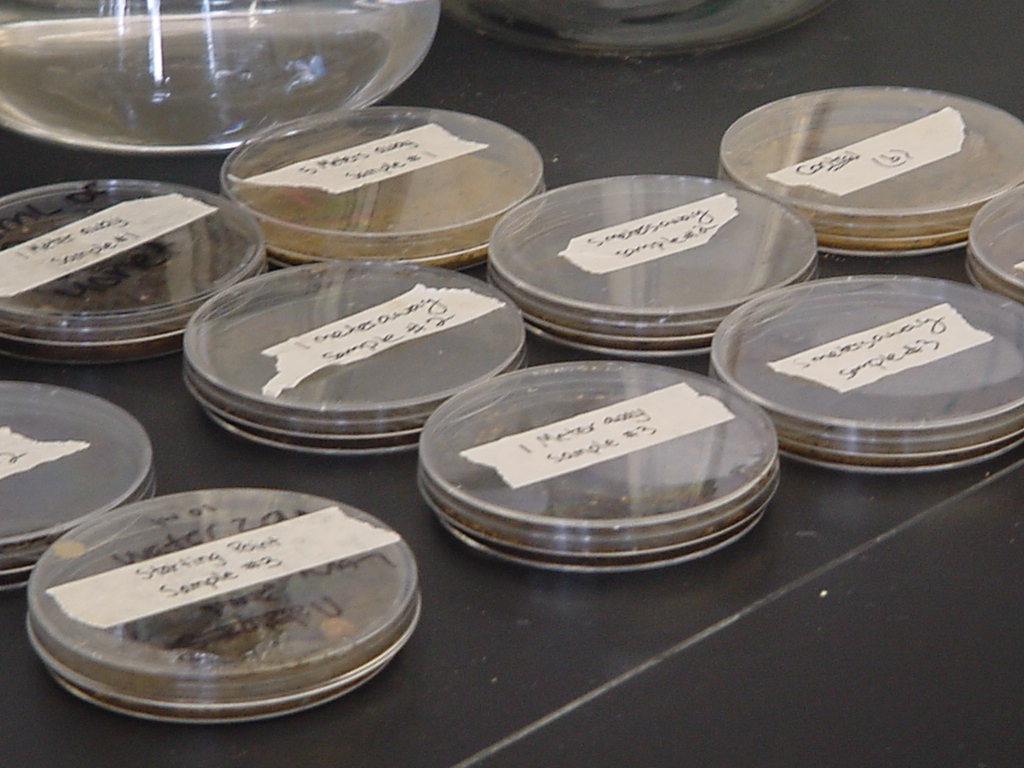 Step 4:  allow sample(s) to sit for 7 hours at room temperature
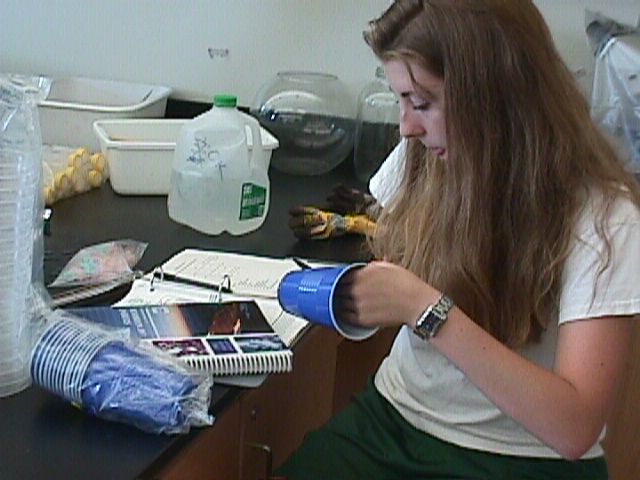 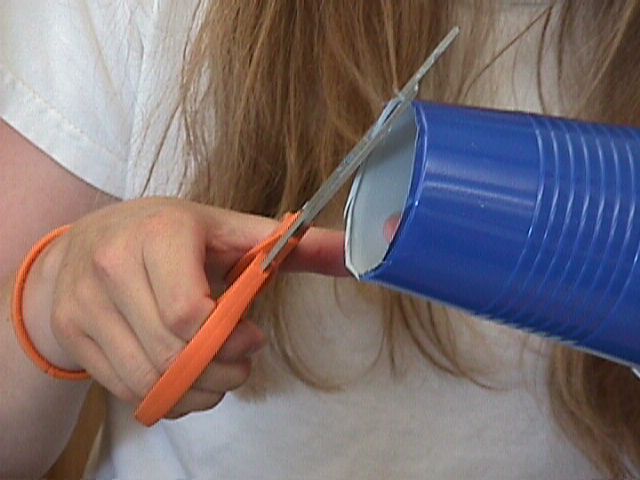 Step 5: make a modified Uhlig ciliate sandy sediment separator(s) out of plastic cups & 2 sheets of nylon bridal veil
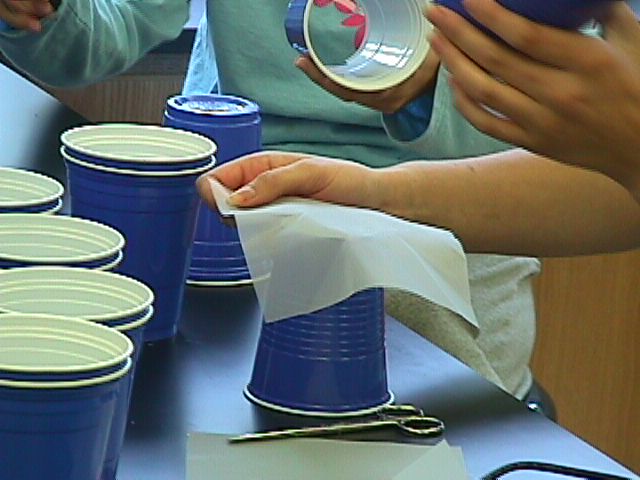 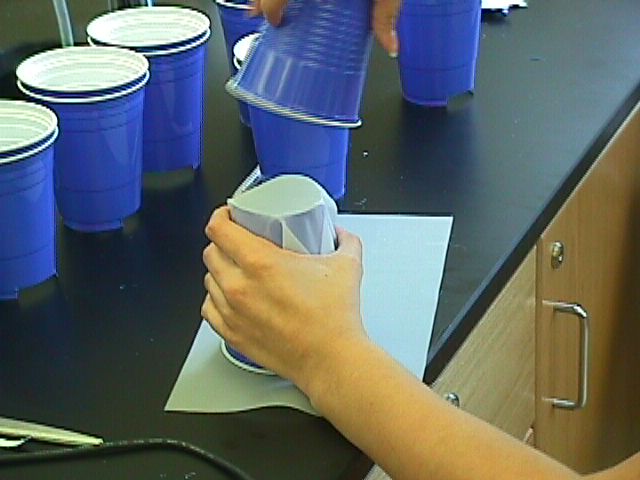 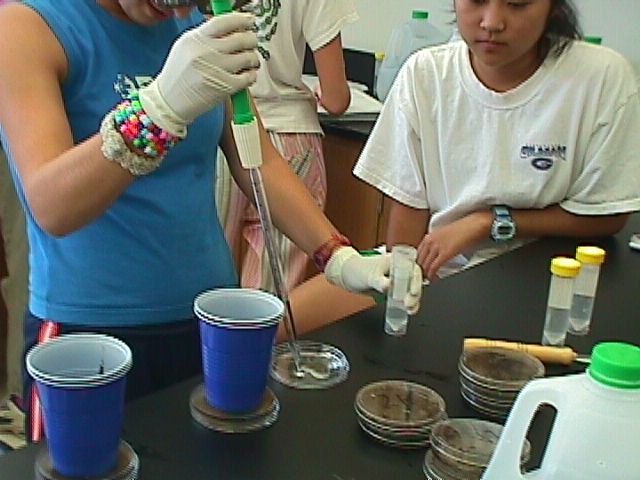 Step 6:  add 30 ml of distilled water to the bottom of a 100x15 mm petri dish
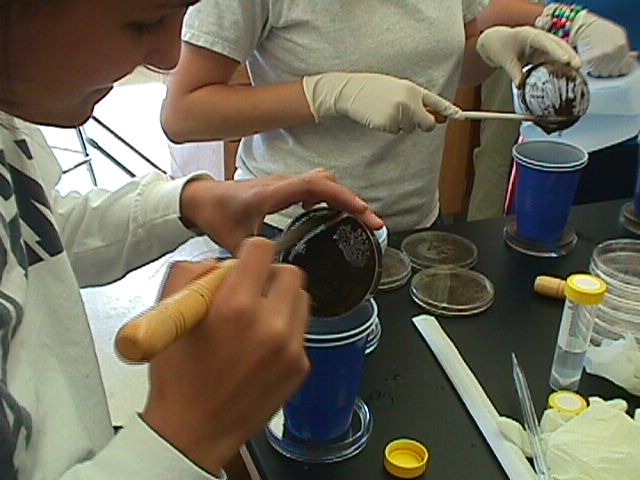 Step 7: place Uhlig extractor into petri dish & scoop the rehydrated soil sample into the extractor.  Allow to filter for 24 hrs at room temp.
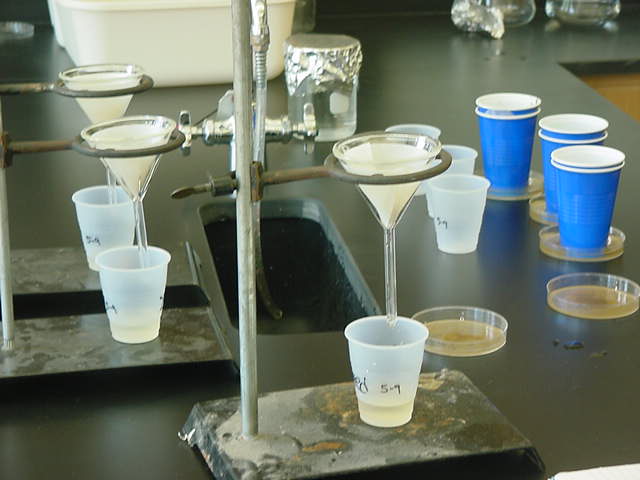 Step 8:  filter the sample a second time using qualitative filter paper
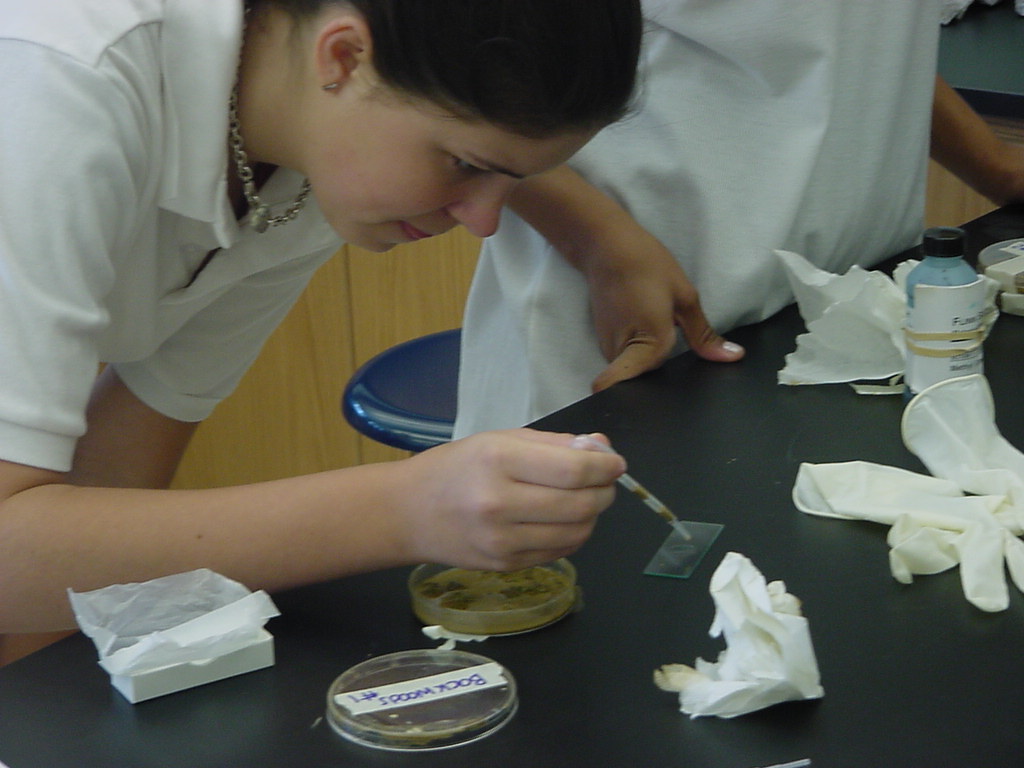 Step 9a: prepare microscope slides for viewing from the second filtrate
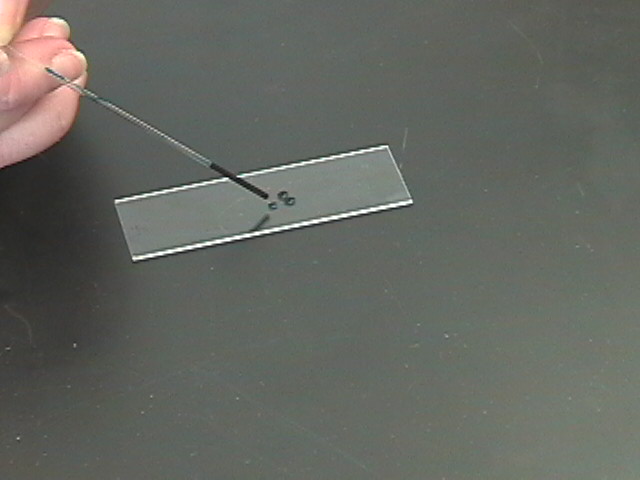 Step 9b:  using a capillary tube, add methyl green dye to a microscope slide (1 ul = 1 drop from the tube)
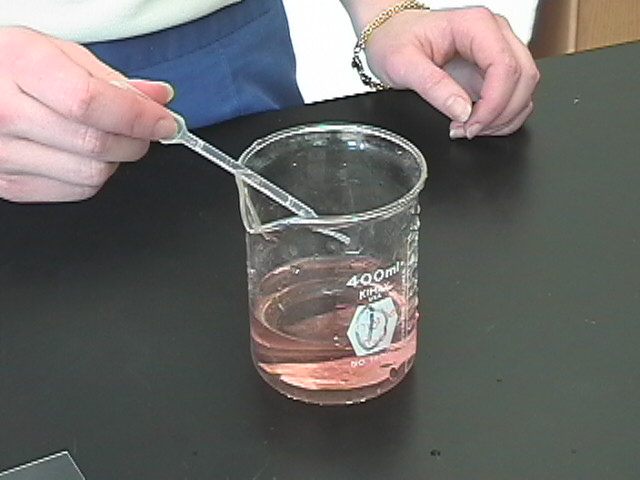 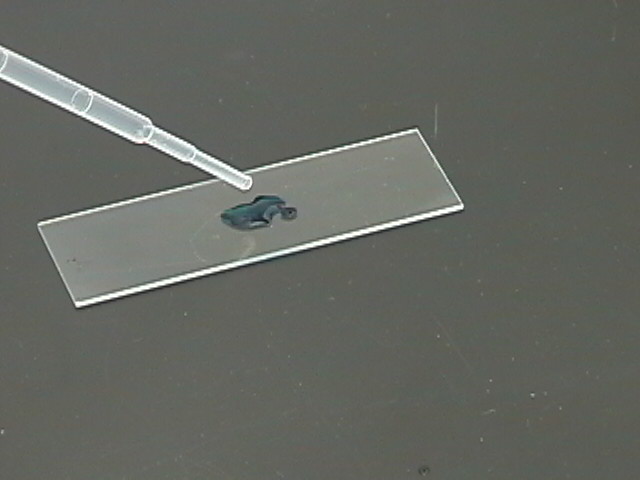 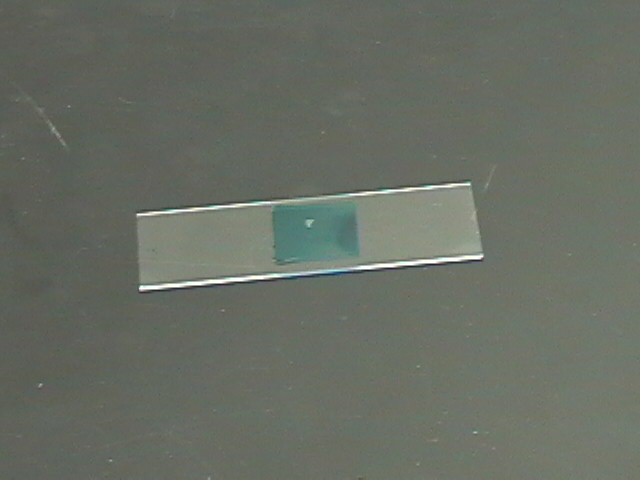 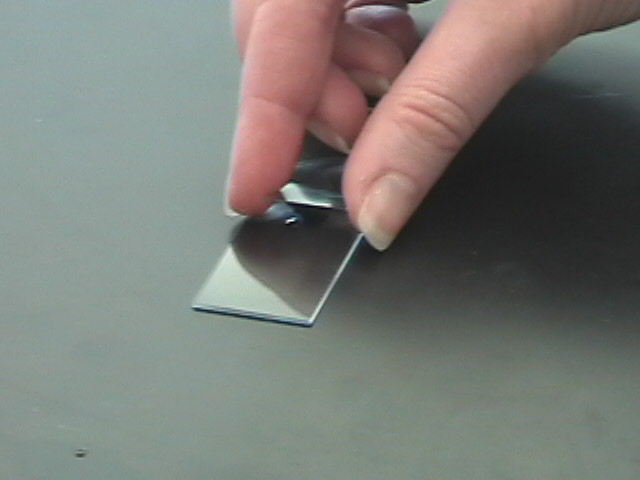 Step 9c:  add 18 ul of the filtrate using a graduated Beral-type pipette (the first demarcation) and cover with an 18 x 18 mm2 cover slip
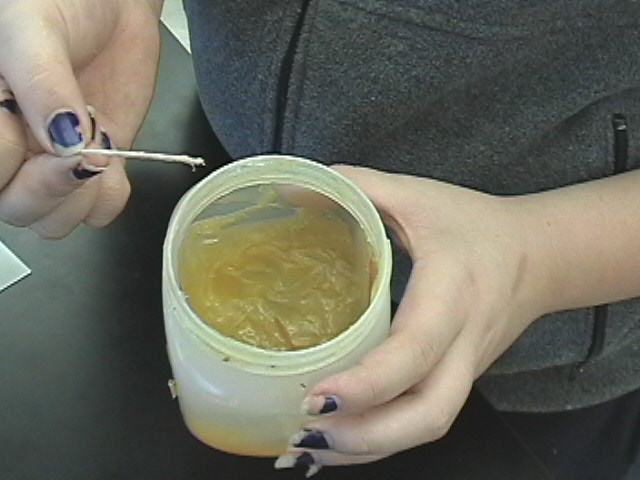 Step 10a: To prevent slides from drying out, dip the tip of a flat toothpick into petroleum jelly.
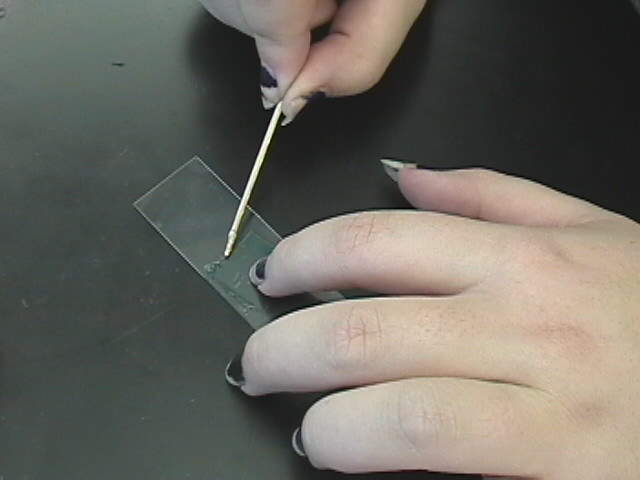 Step 10b: Then carefully streak the jelly along the edges of the cover slip to create a seal. Slide can now be observed at leisure up to 3 hours.
Determining Density vs. Diversity
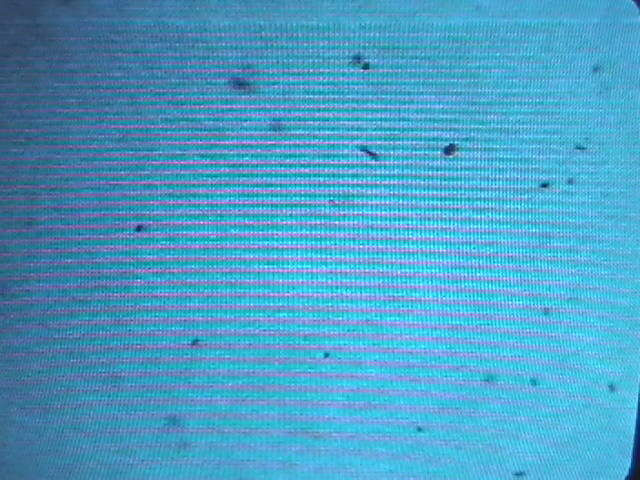 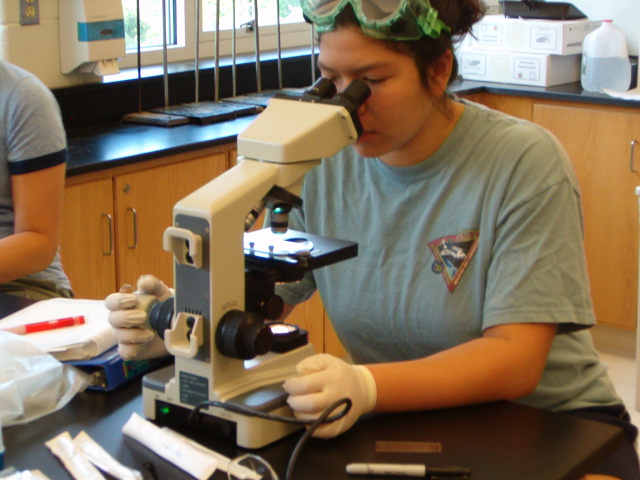 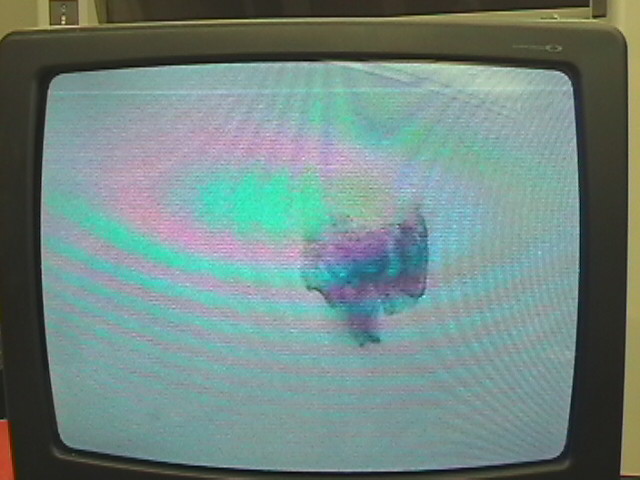 Nine Fields of View
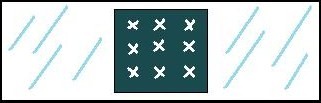 Types of Protozoa
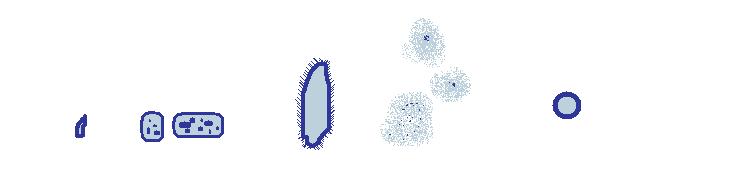 Ciliophora
Shelled Amoeba
Mastigiophora
Sporozoa
Non-shelled Amoeba
Protozoa will appear translucent and slightly bluer than their surroundings. Make sure to adjust the light so that the maximum number of protozoa that are visible, and if needed use a counter.
Serial Dilutions

use for bacteria, yeast, and mold counts in cfu/cm3; formula = # of colonies • 102 • 10 |dilution factor|
be sure to use sterile water (boiled & cooled works perfectly fine)
can reuse dilution tubes but clean thoroughly
easily adapted to “low-tech” with disposable graduated plastic droppers
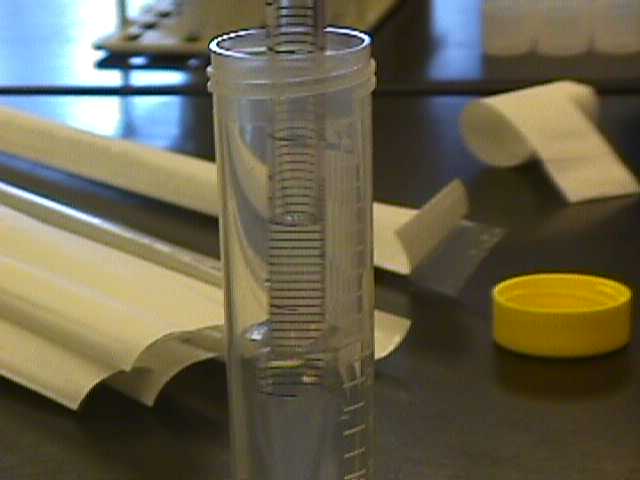 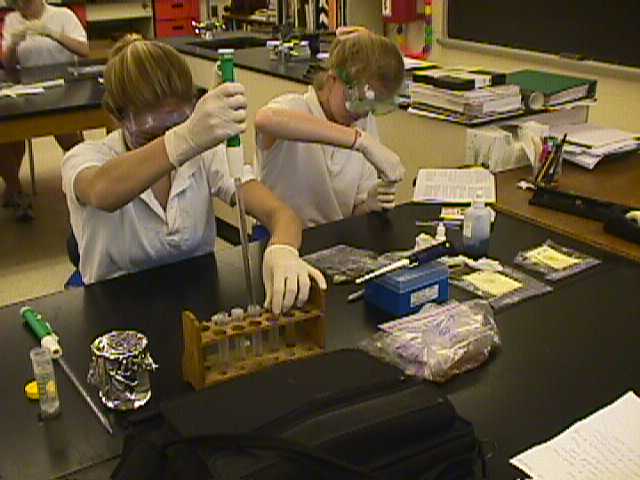 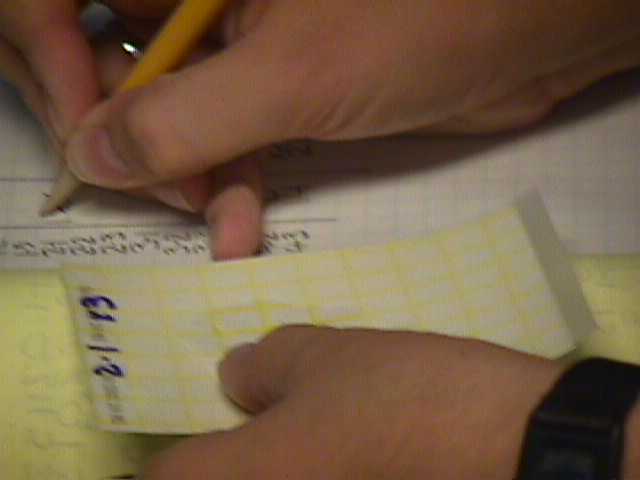 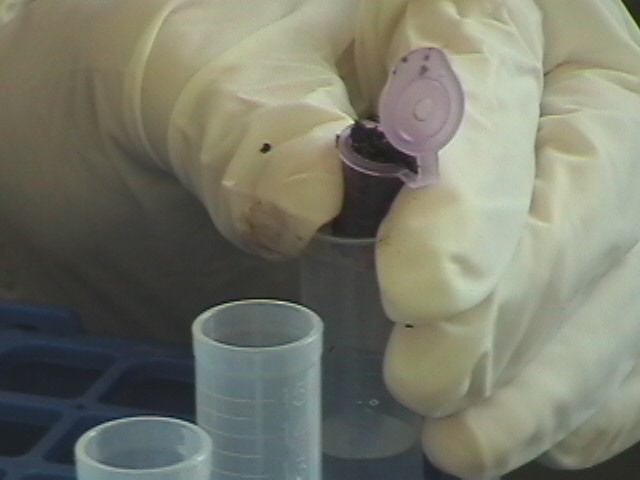 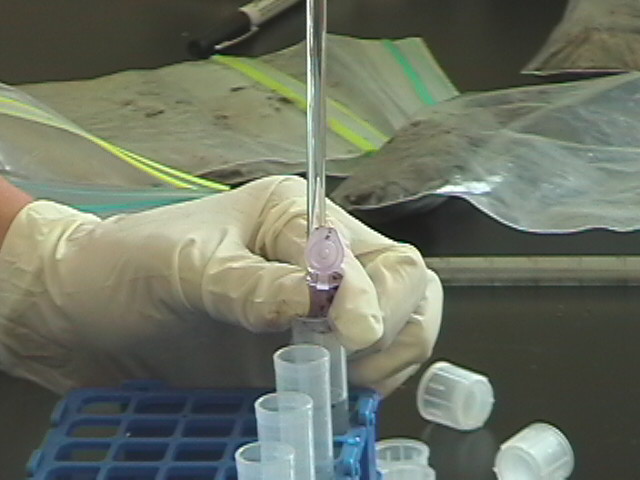 Step1:  place a 1 cc sample of soil along with 10 ml of sterile water into a 15 ml transformation tube; cap, shake vigrously, and remove 1 ml of the soil/water mixture to add to a second transformation tube containing 9 ml of water.
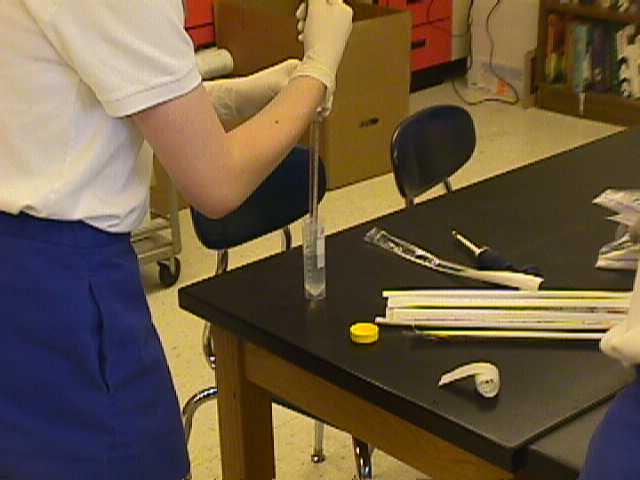 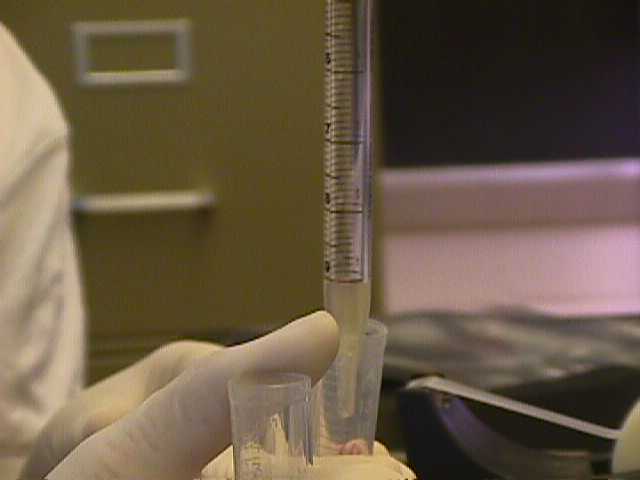 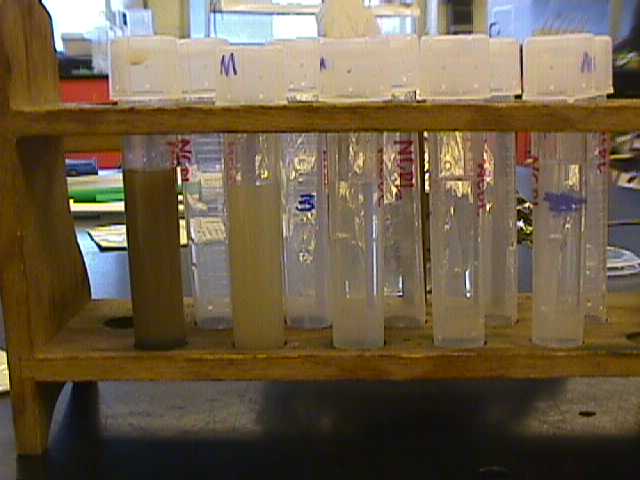 Step 2:  repeat, placing 1 ml from 2nd tube into a 3rd tube, and so on until sample is diluted at least 4 times
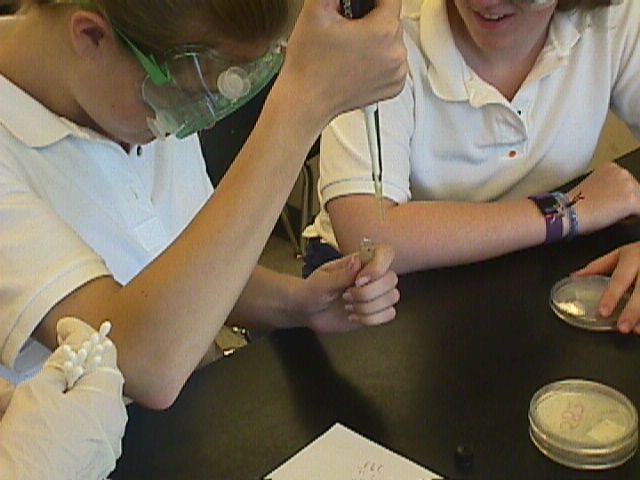 Step 3:  remove a separate 100 µl sample from each dilution
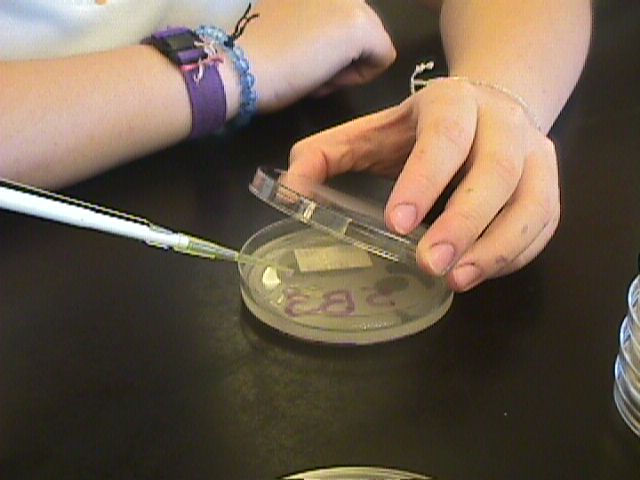 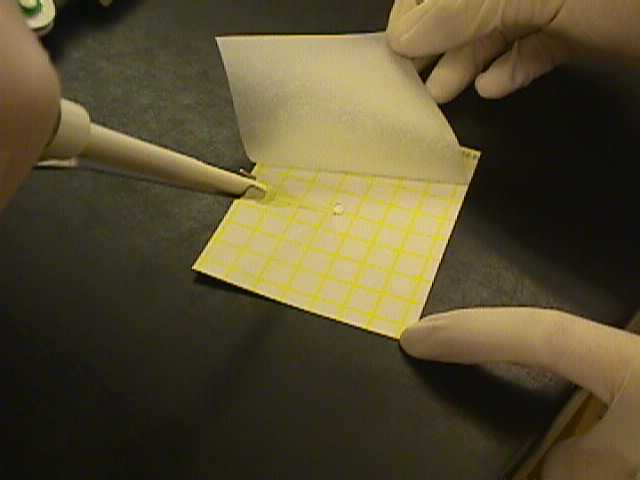 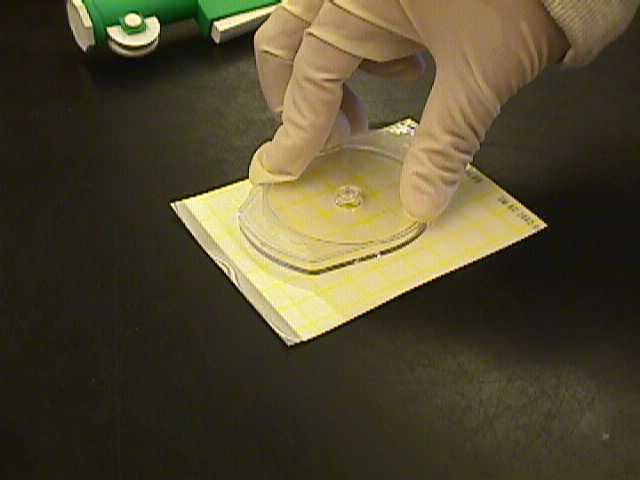 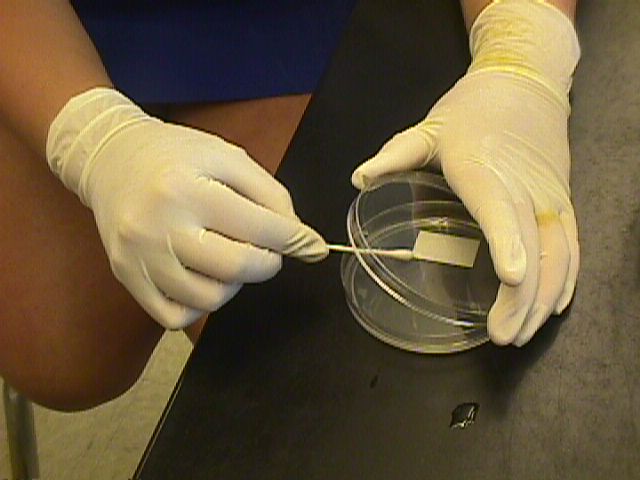 Step 4:  plate the 100 µl samples with media & method of your choice
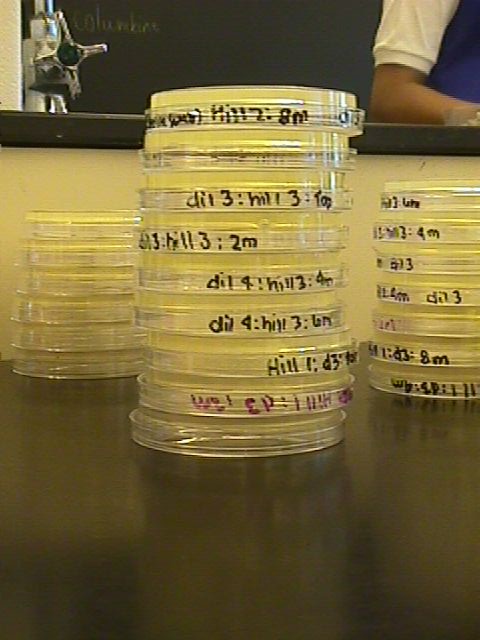 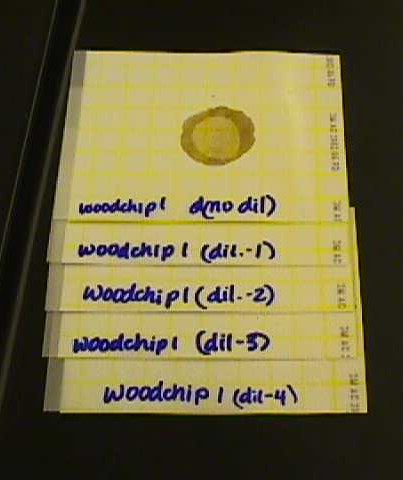 Step5:  allow to grow at room temperature for 1-2 days
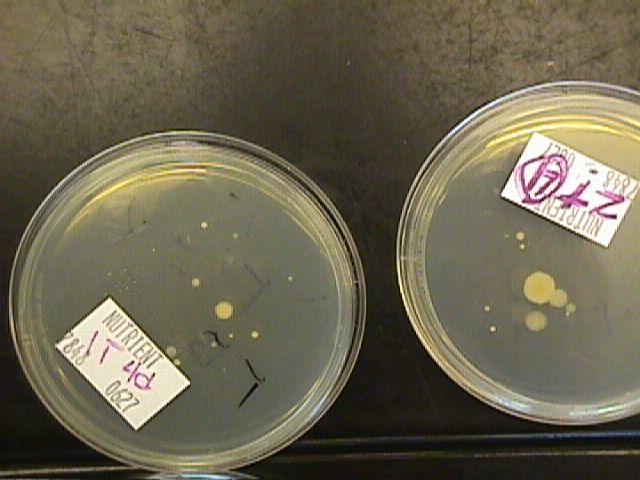 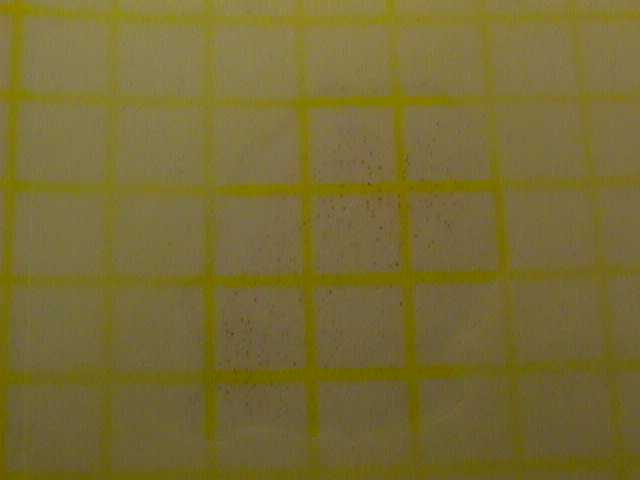 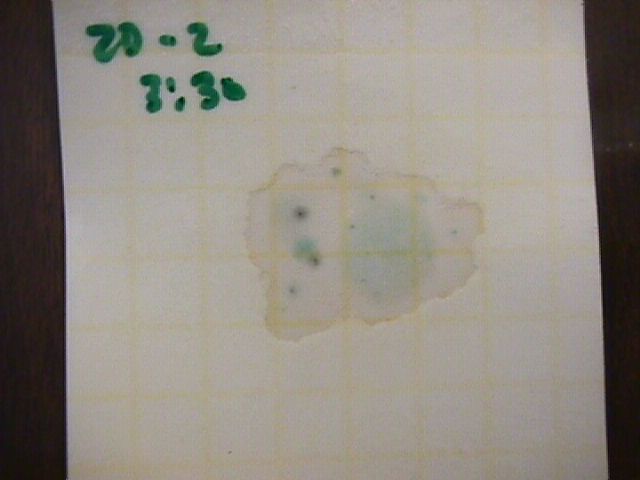 Step 6:  examine each plate from a dilution series to find the ones with between 5 & 30 colonies; count the colonies on only those plates & use the formula to calculate the density of bacteria in the original cc of each soil sample
Chemical Testing
goggles & gloves!
always test at same time you sample microbe populations
pH, calcium, nitrate, & phosphate show nice relationships with protozoa as well as bacteria
active iron, aluminum, & manganese provide a good challenge for your better students
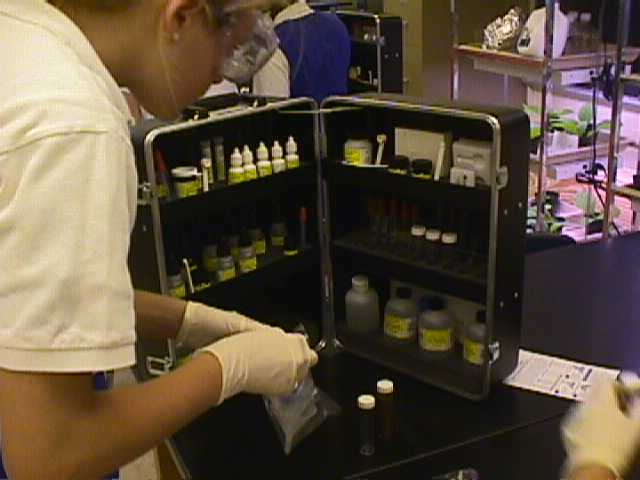 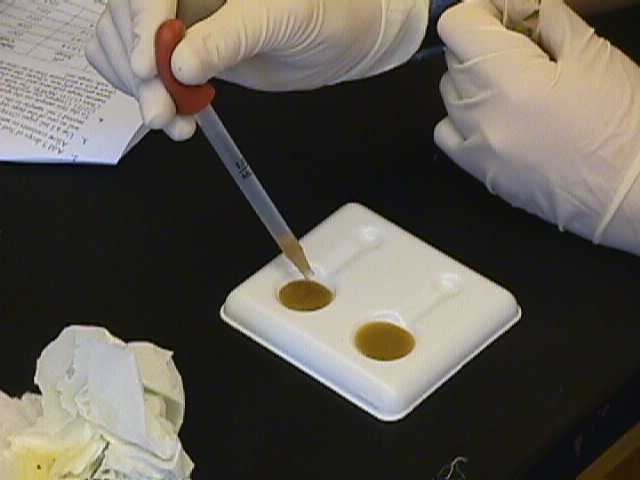 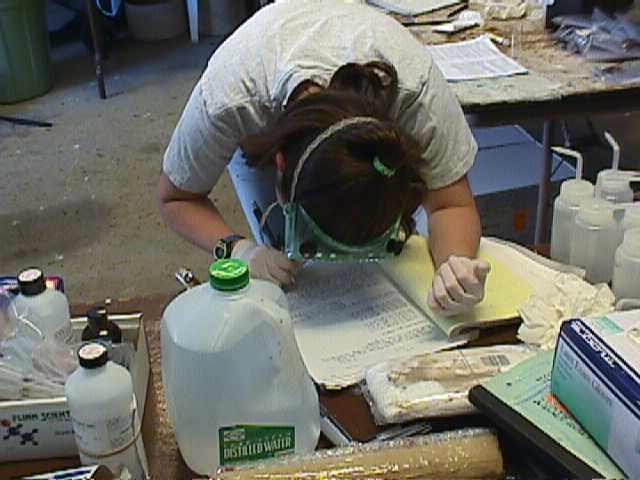 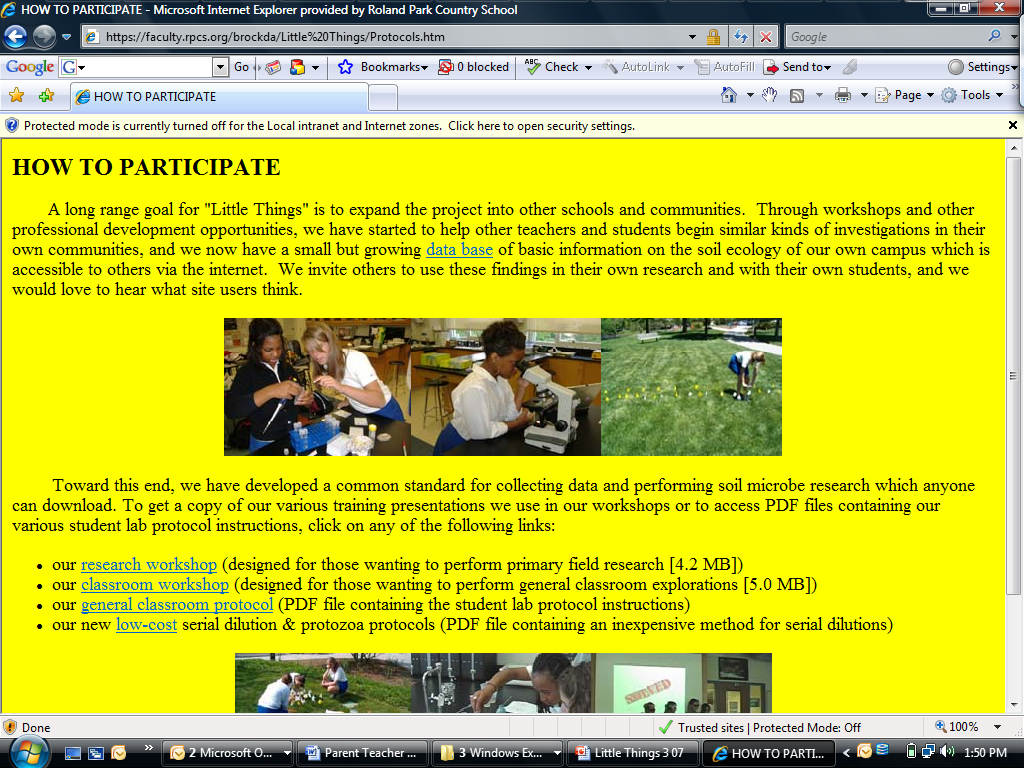 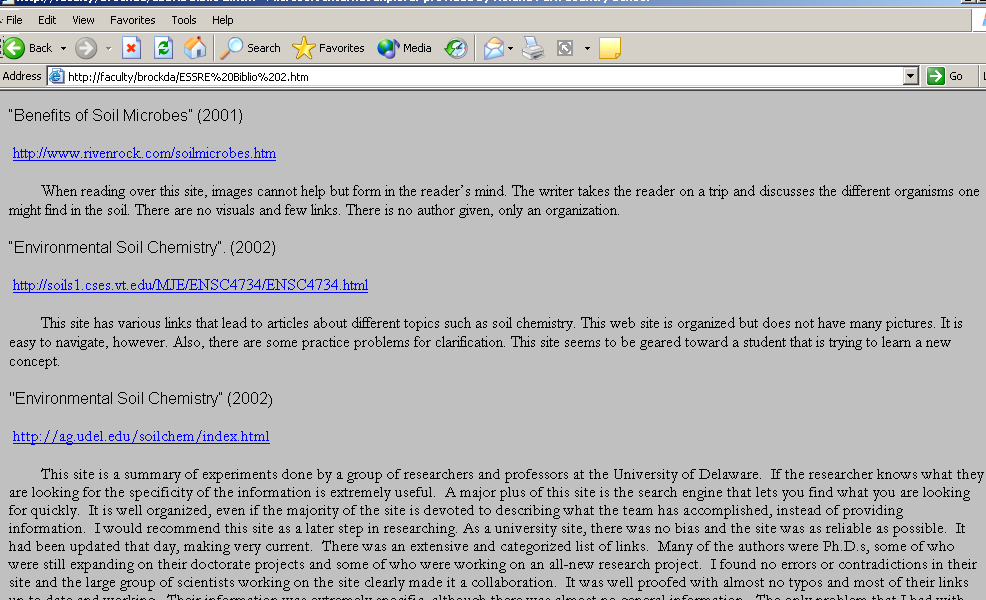 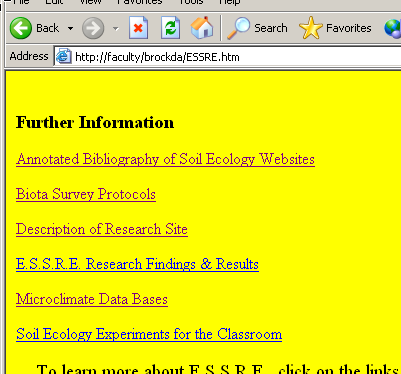 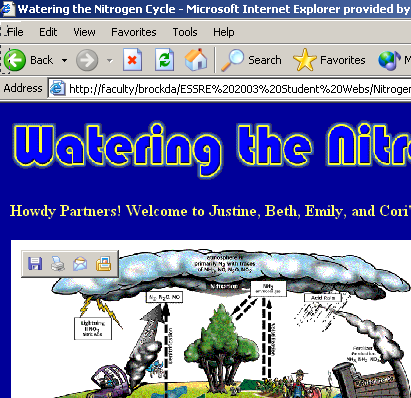 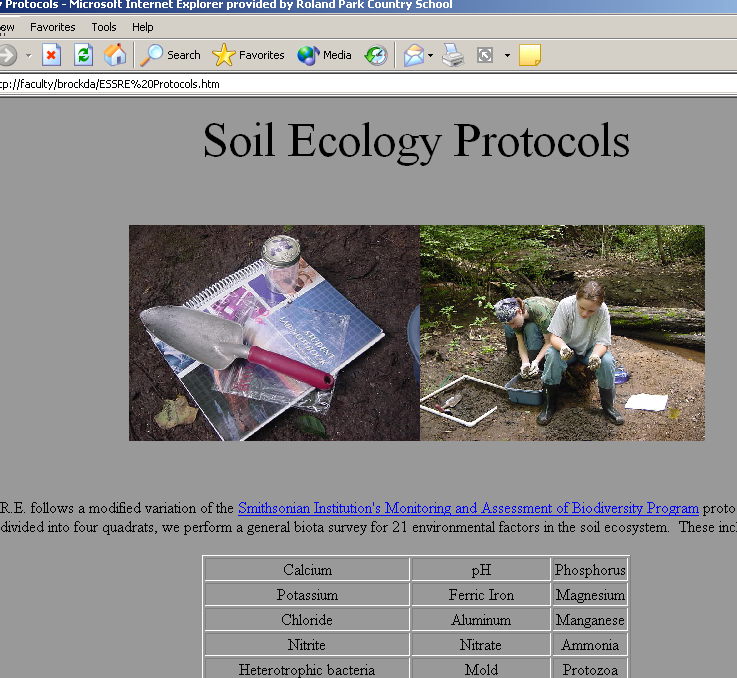 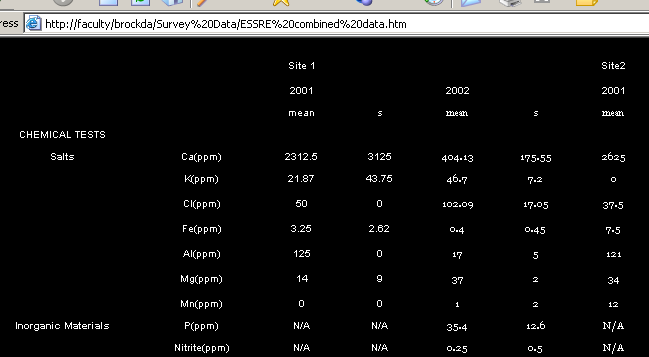 Acknowlegements
Kate Brockmeyer, Katie Loya, & Mariel Torres
Institute for Ecosystem Studies 
ReliaStar/Northern Life “Unsung Heroes” Program 
Toshiba America Foundation 
Human Capital Development, Inc 
Paul F-Brandwein Institute
National Science Foundation 
Gustav Ohaus Awards
Captain Planet Foundation, Inc.
Waksman Foundation for Microbiology
The Josowitz Family 
Flinn Scientific
SeaWorld/Busch Gardens/Fujifilm Environmental Excellence Awards
For further information:
--visit the program web page athttps://faculty.rpcs.org/brockda & click on the “Little Things” link,--visit the Environmental Science Summer Research Experience for Young Women athttps://faculty.rpcs.org/essre,--or e-mail brockda@rpcs.org